Normalverteilung - UmkehraufgabeStandardabweichung ist gesuchtBeispiel
Transformation in die Standard-Normalverteilung
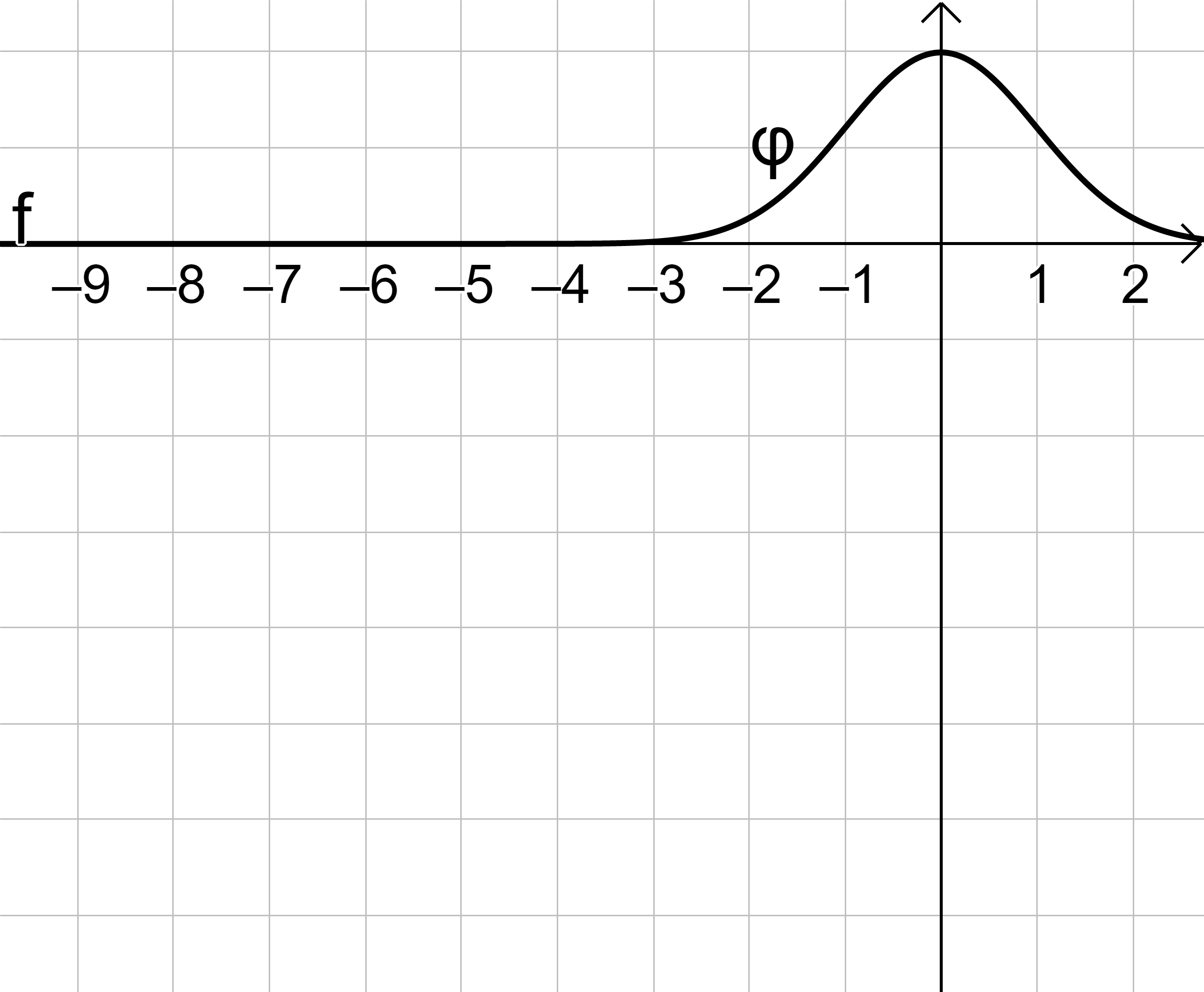 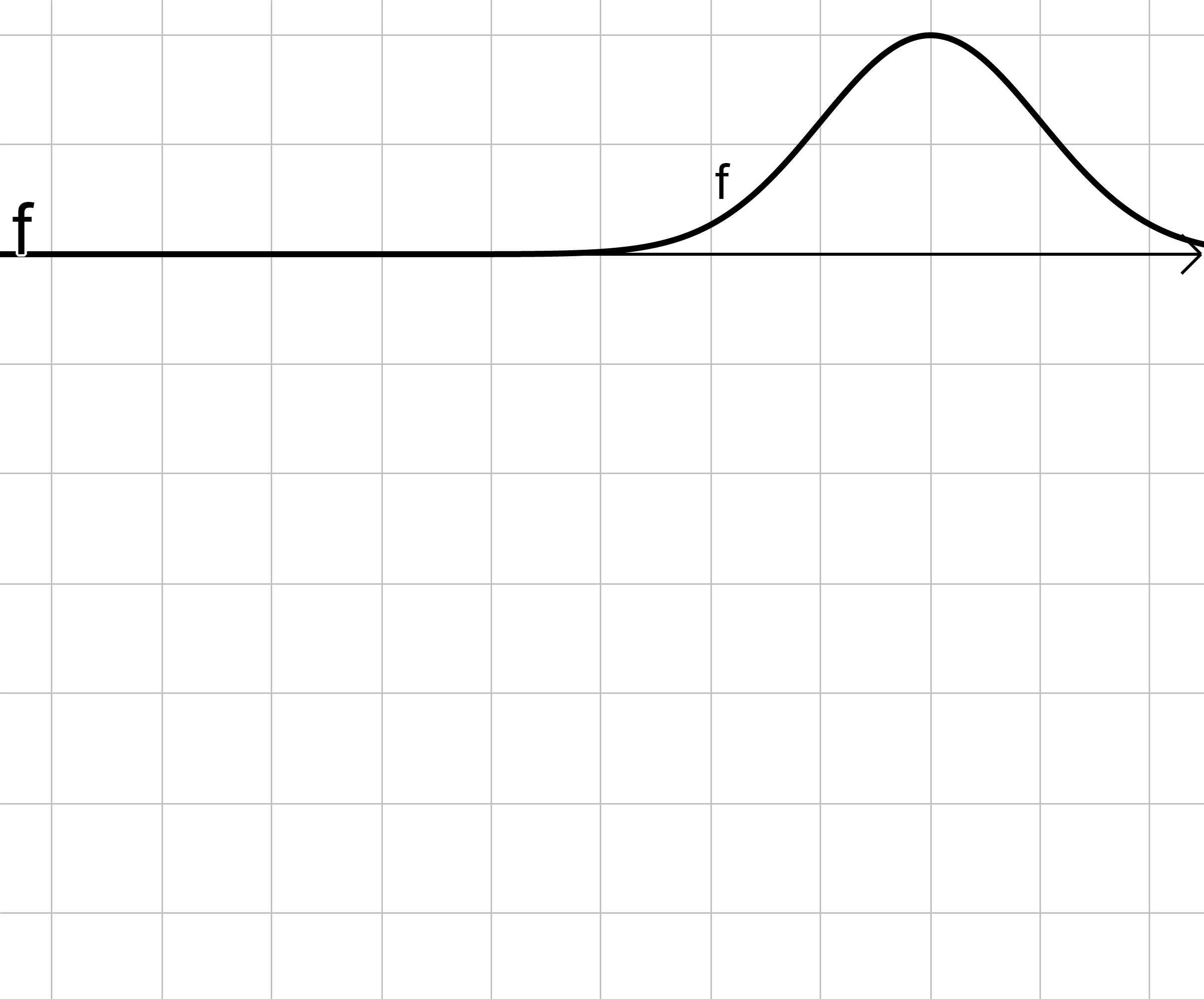 1800
2200
2000
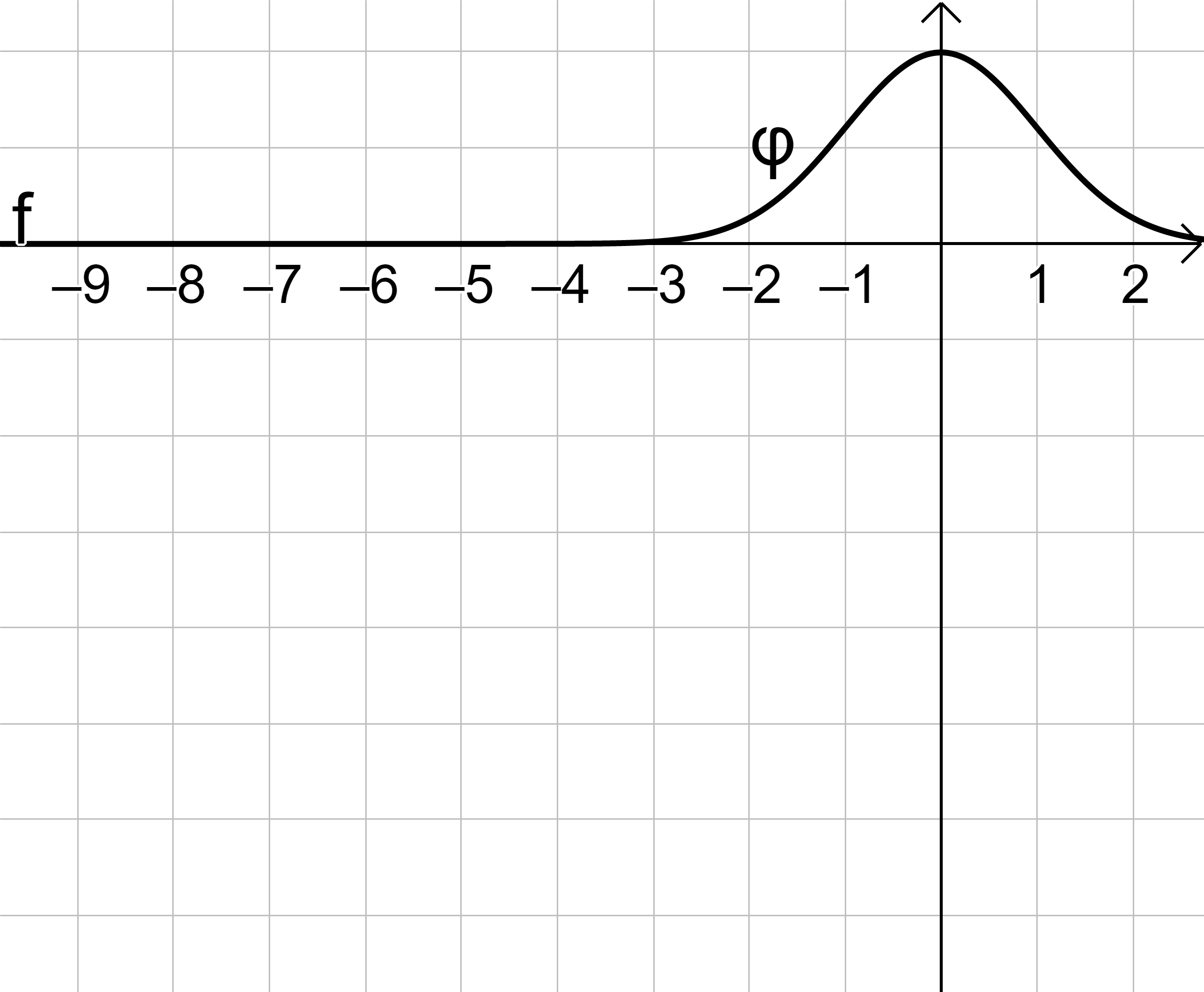 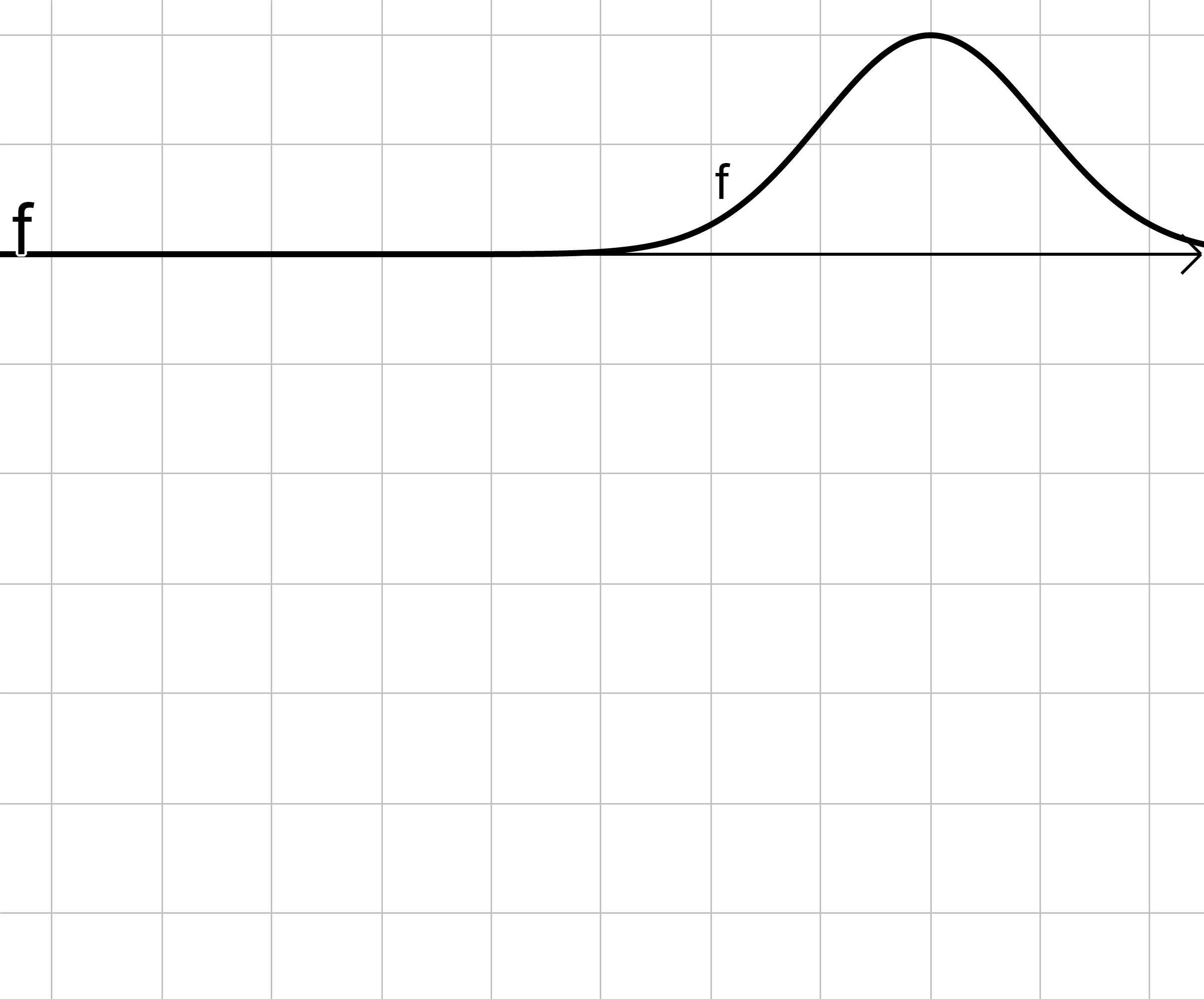 1800
2200
2000
Schritt 2: Bestimmung der Standardabweichung
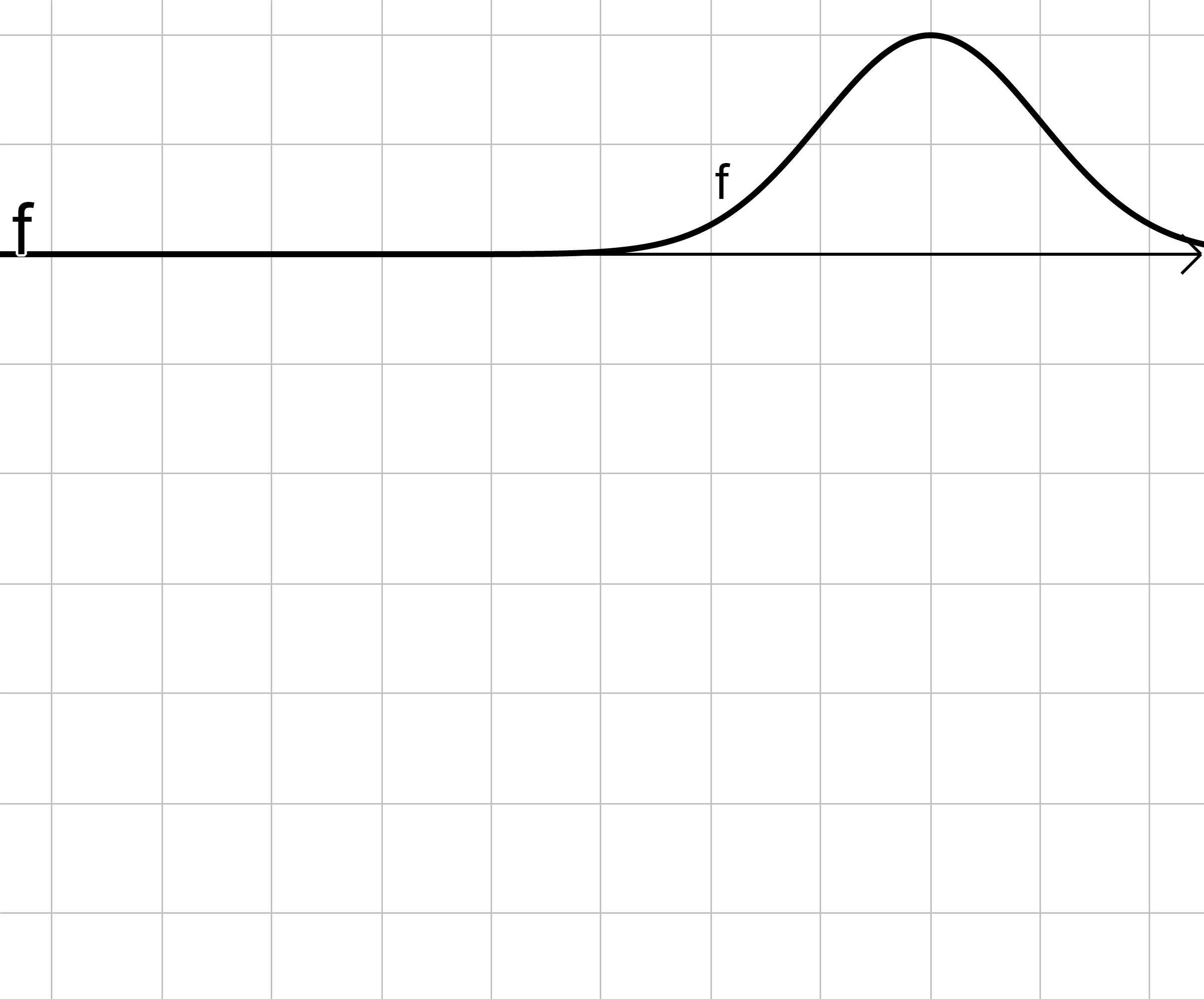 Lösen mit GeoGebra in CAS:
1800
2200
2000
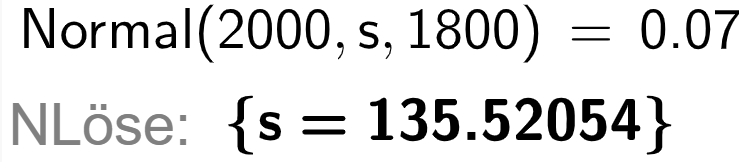 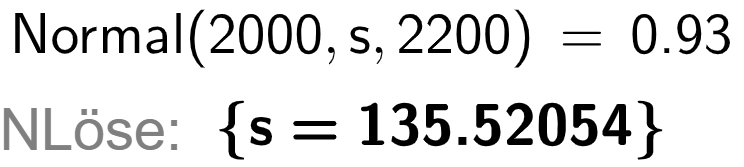 Transformation in die Standard-Normalverteilung
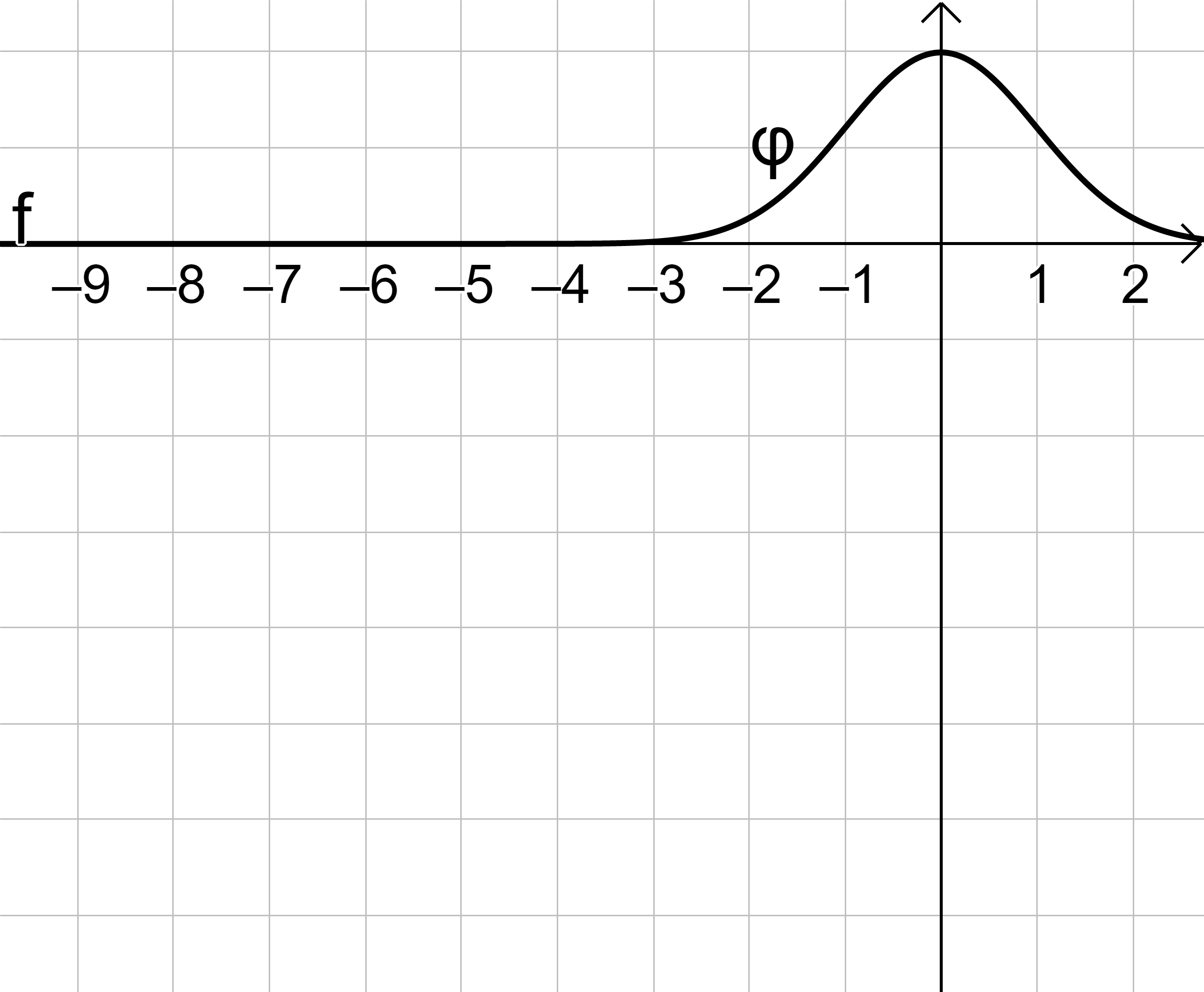 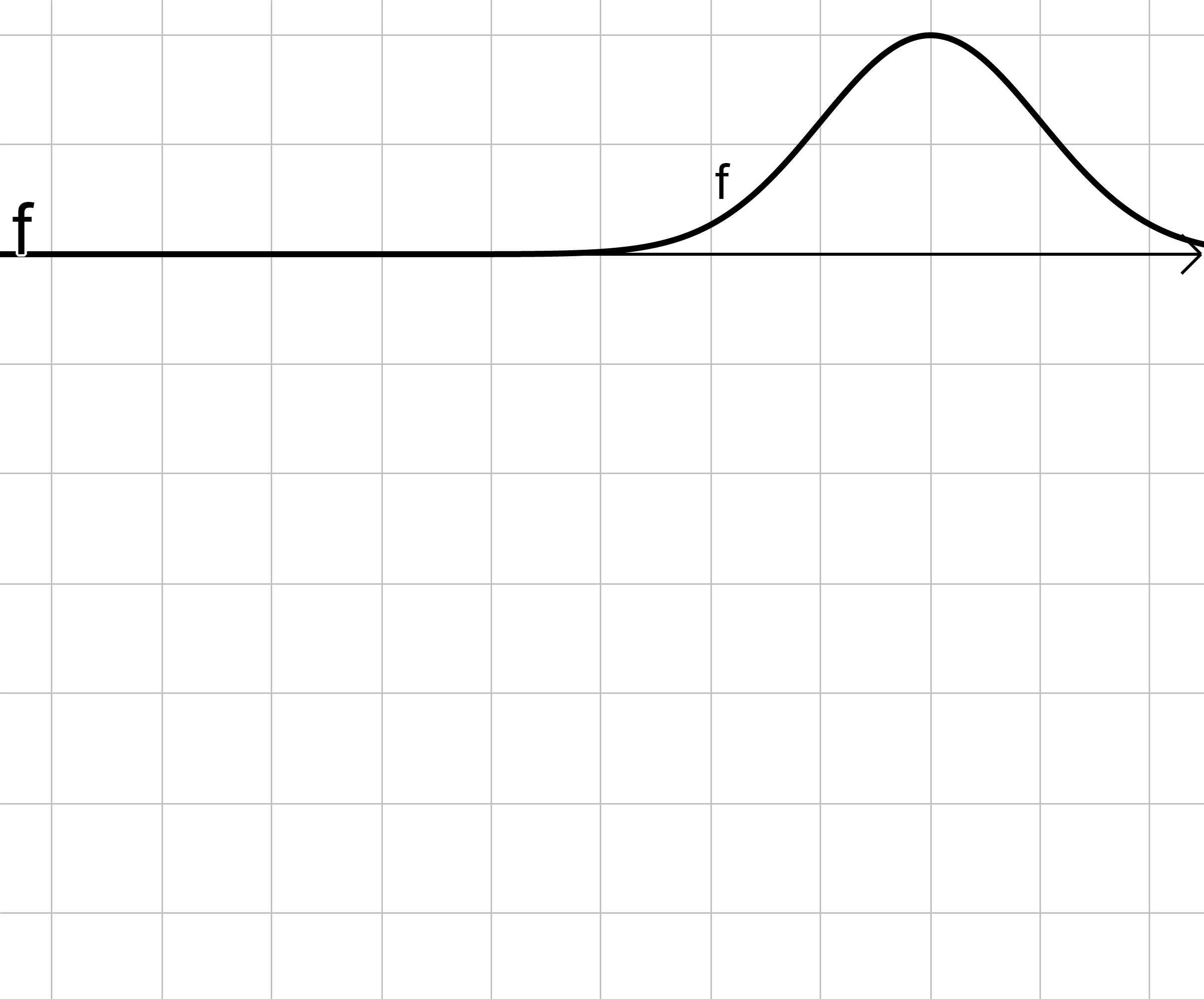 1980
2000
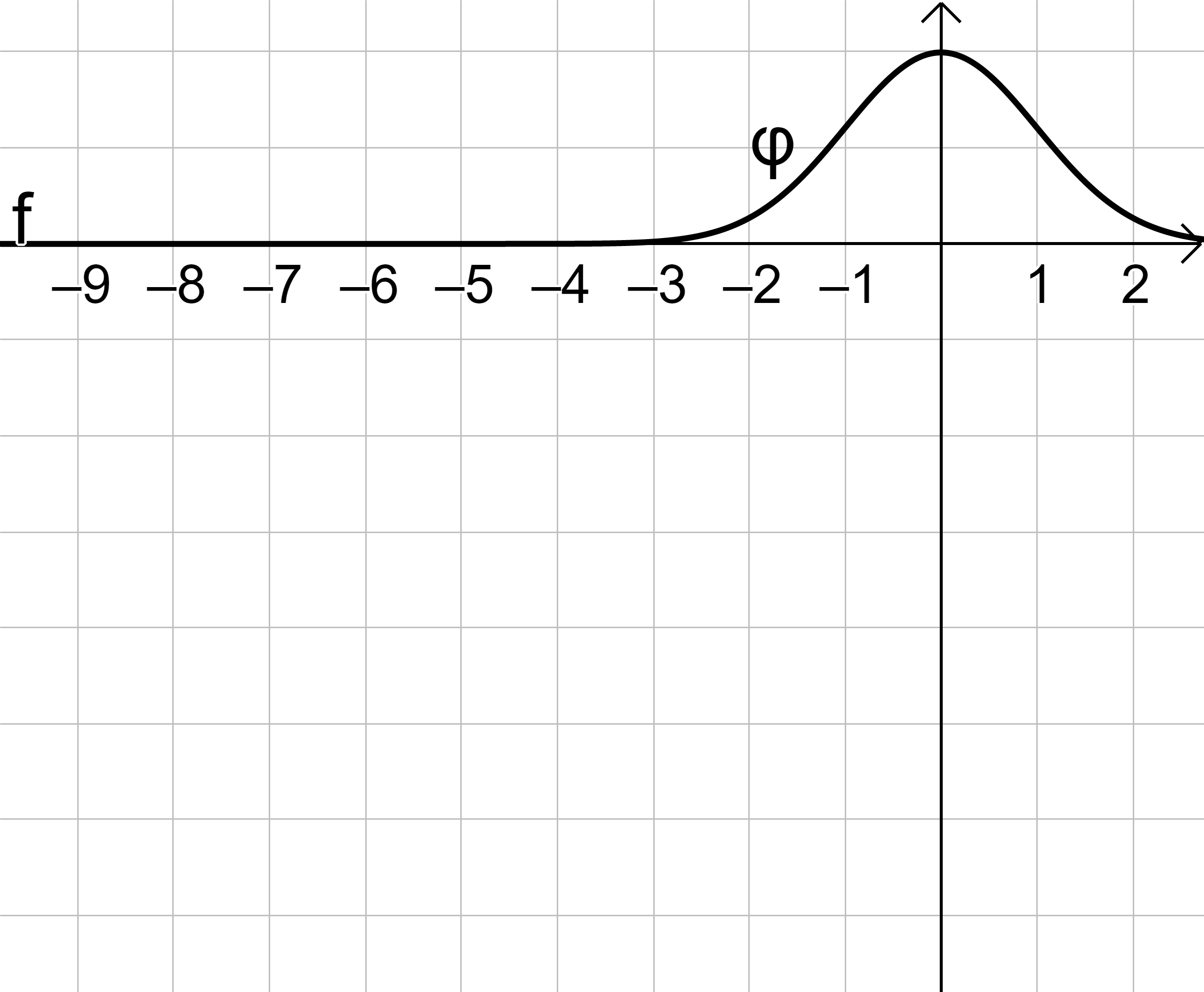 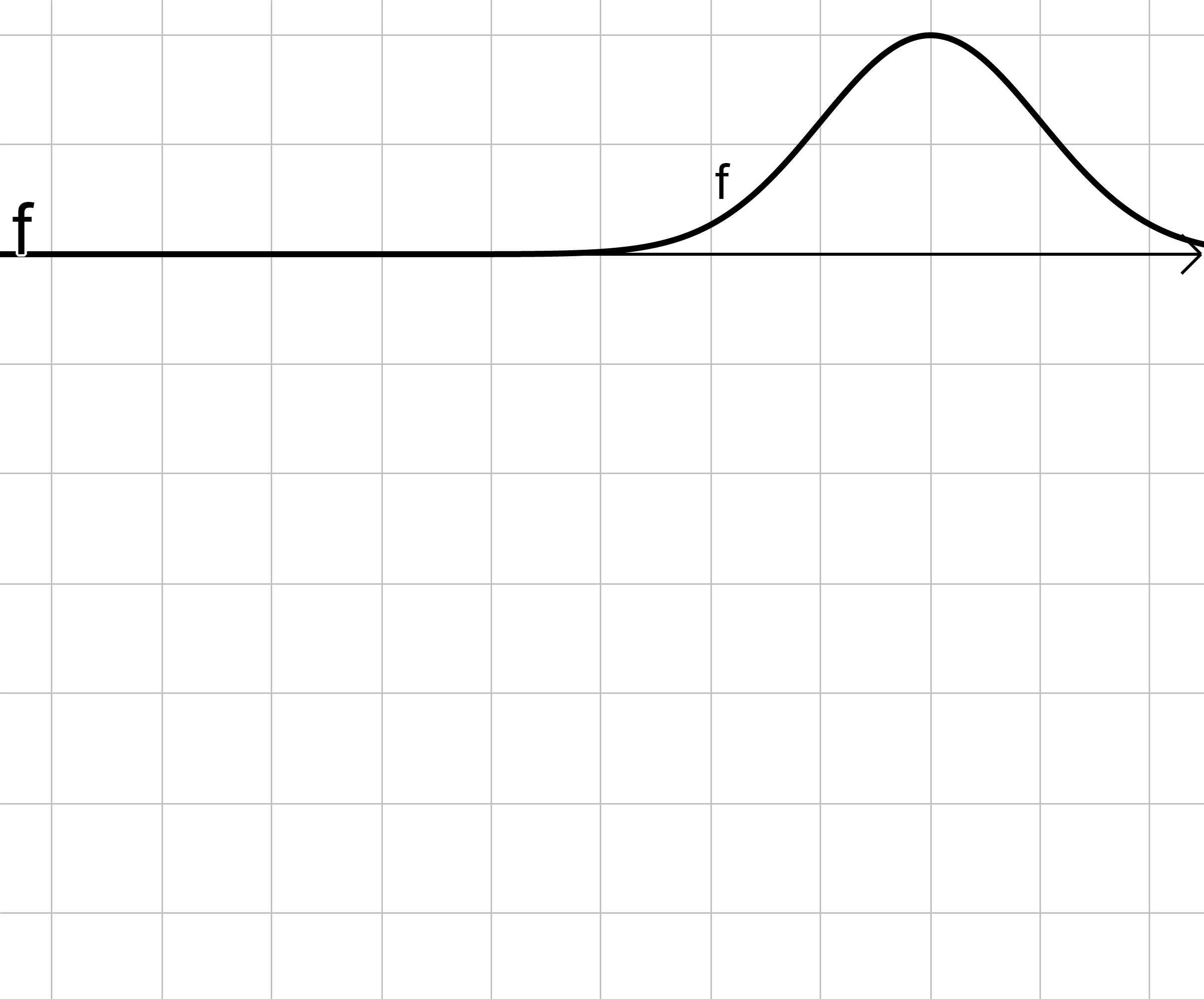 1980
2000
Schritt 2: Bestimmung der Standardabweichung
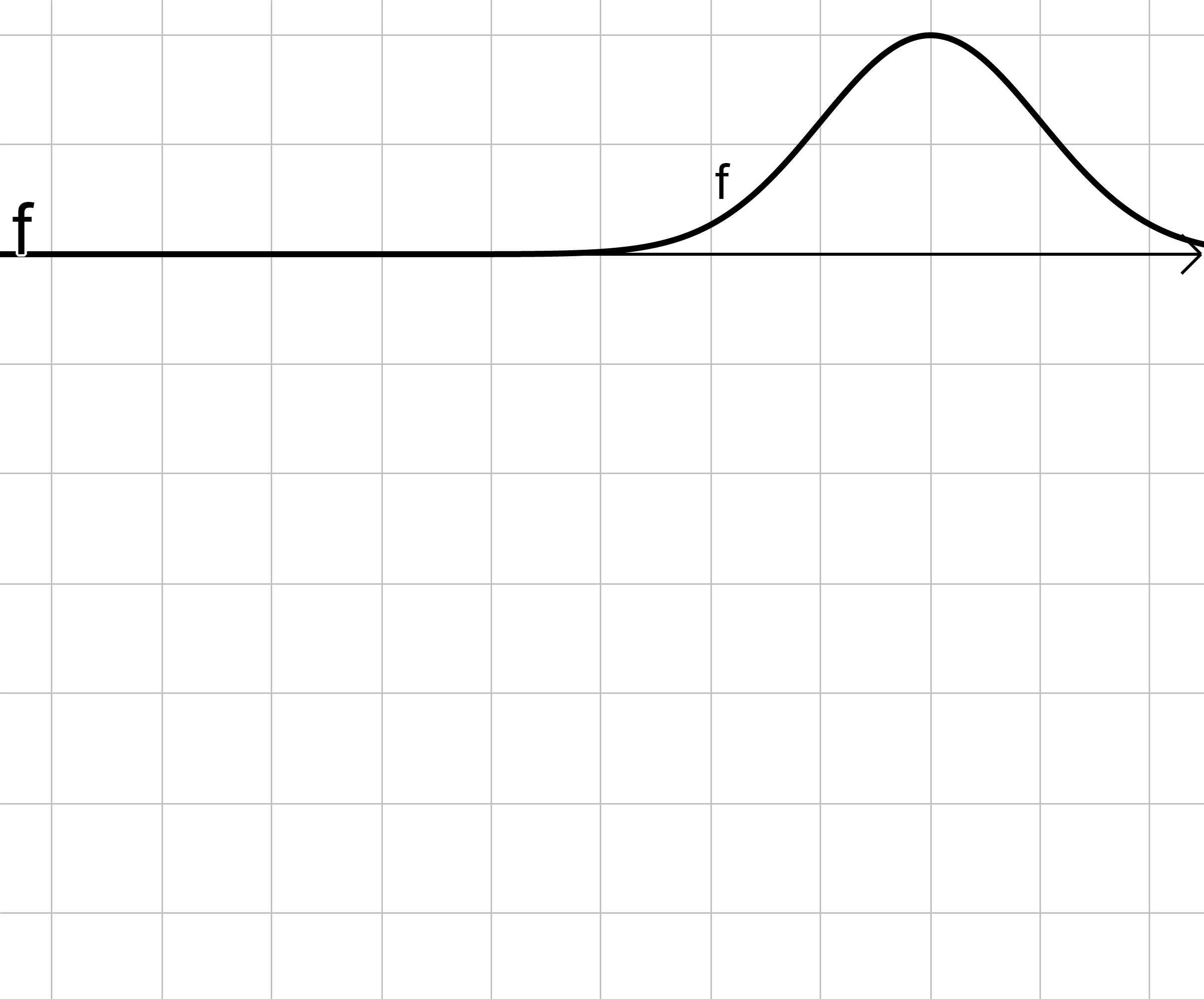 Lösen mit GeoGebra in CAS:
1980
2000
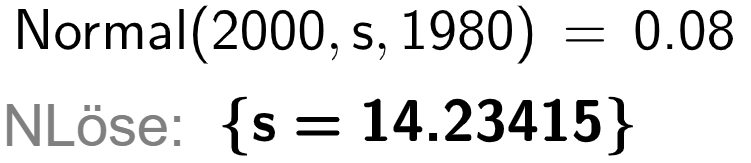